LTRF: Enabling High-Capacity Register Files for GPUs via Hardware/Software Cooperative Register Prefetching
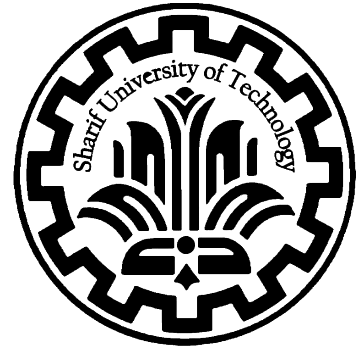 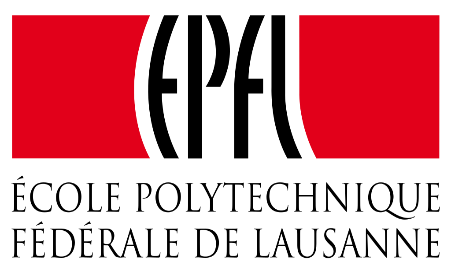 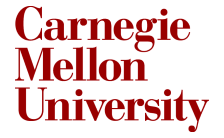 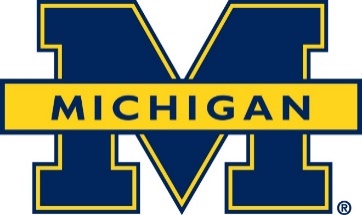 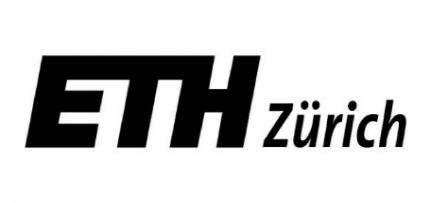 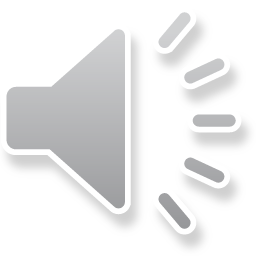 Register file size limits GPU scalability
Register file already accounts for 60% of on-chip storage
But, there is still demand for more registers to achieve maximum performance and concurrency
5.9x
2.3x
(KB)
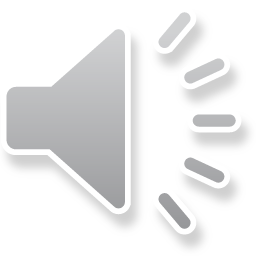 2
Register file size limits GPU scalability
Register file already accounts for 60% of on-chip storage
But, there is still demand for more registers to achieve maximum performance and concurrency
5.9x
2.3x
(KB)
Unfortunately,  all mechanisms to expand RF capacity without large area/power overheads significantly increase access latency
Emerging technologies, register file compression/virtualization, etc.
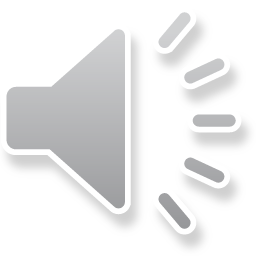 3
Register file size limits GPU scalability
Register file already accounts for 60% of on-chip storage
But, there is still demand for more registers to achieve maximum performance and concurrency
5.9x
2.3x
(KB)
Unfortunately,  all mechanisms to expand RF capacity without large area/power overheads significantly increase access latency
Emerging technologies, register file compression/virtualization, etc.
Goal: Tolerate register file latencies
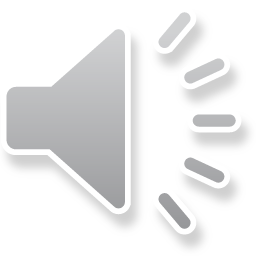 4
P(R1,R2)
R1
R1
P(R3)
R3
R3
R2
R2
Contributions (1)
Compiler-driven Register Prefetching
Break control flow graph into “prefetch subgraphs”
Prefetch registers at the beginning of each subgraph
Interval analysis to identify prefetch subgraphs
R4
P(R4)
R4
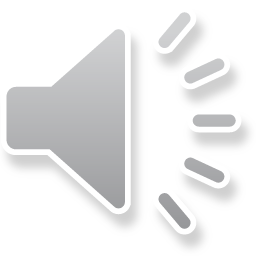 5
Contributions (2)
Latency Tolerant Register File (LTRF)
“2-level” main register file + register cache
Performs prefetch ops while executing other warps
Tolerates up to 6x higher RF access latencies
Paves the way for various area/power optimizations
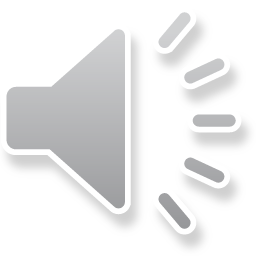 6
Contributions (2)
Latency Tolerant Register File (LTRF)
“2-level” main register file + register cache
Performs prefetch ops while executing other warps
Tolerates up to 6x higher RF access latencies
Paves the way for various area/power optimizations
Example LTRF deployment enables 8× larger register file and 32% higher performance
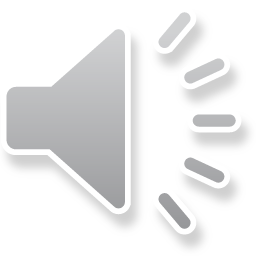 7
LTRF: Enabling High-Capacity Register Files for GPUs via Hardware/Software Cooperative Register Prefetching
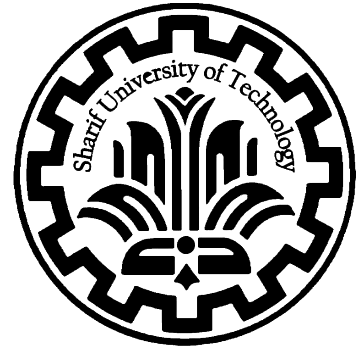 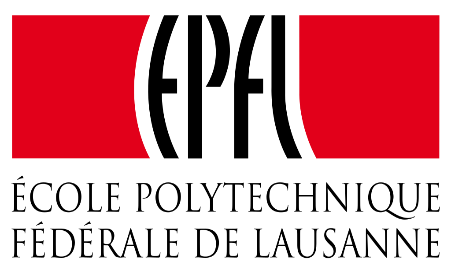 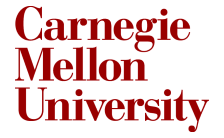 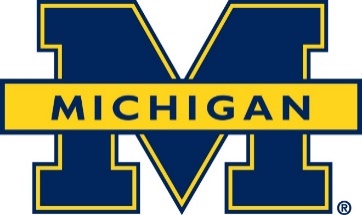 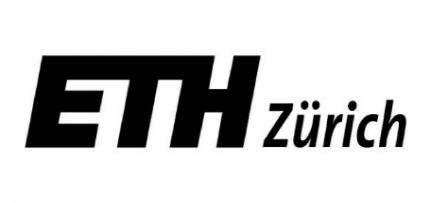 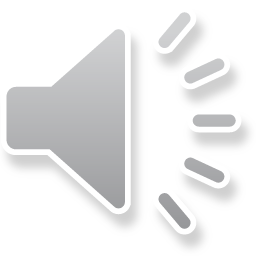 LTRF: Enabling High-Capacity Register Files for GPUs via Hardware/Software Cooperative Register Prefetching
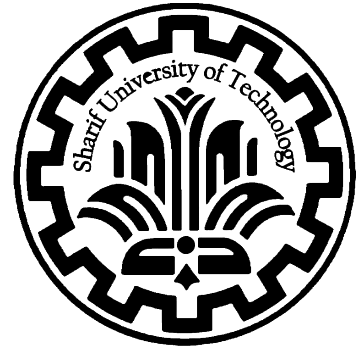 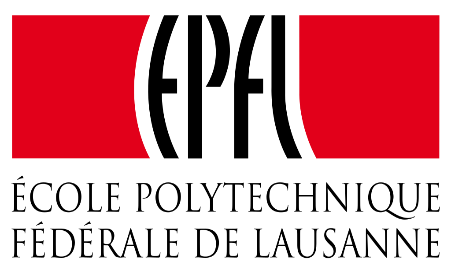 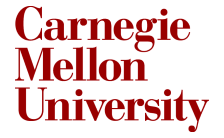 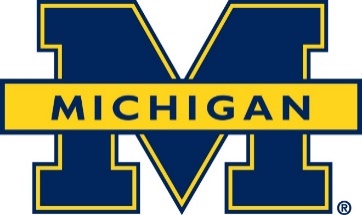 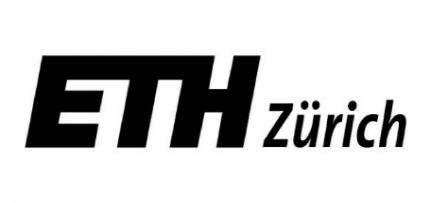 Please attend our talk at 2:00 in Virginia EF
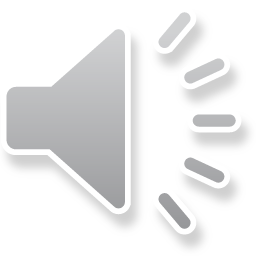